Подготовка студентов к сдаче демонстрационного экзамена из опыта работы КОГПОБУ «Вятско-Полянский механический техникум»
Ильина Светлана Анатольевна

преподаватель
КОГПОБУ Вятско-Полянский механический техникум
Начало
Первый раз техникум принял участие в Региональном Чемпионате WSR по компетенции Программные решения для бизнеса в 2017 году.
Подготовка началась за 2 месяца до Чемпионата
Результат 3 место
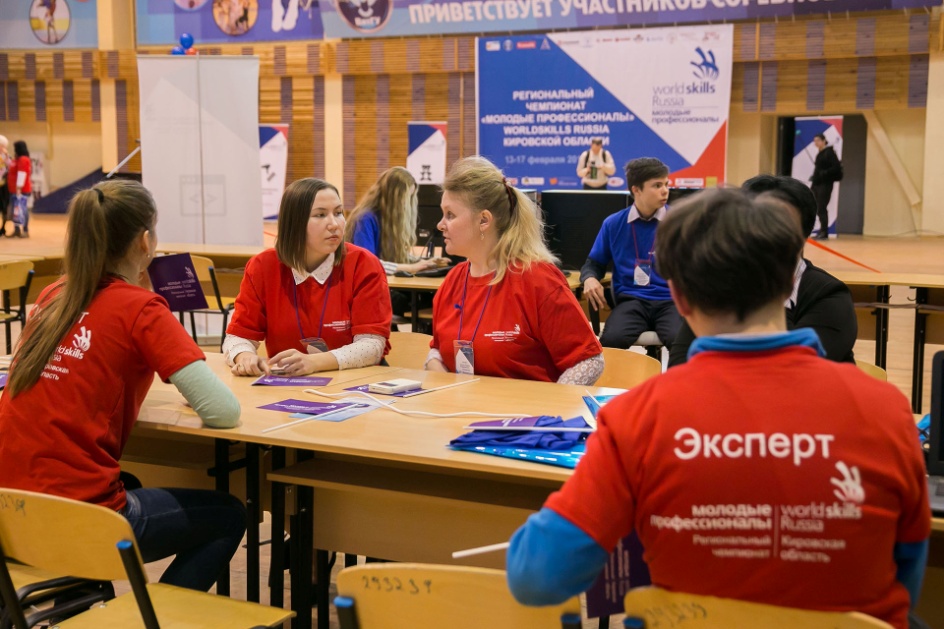 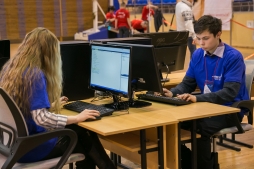 Продолжение
В 2018 году РЧ Кировской области прошел на базе КАГПОБУ Вятско-Полянский механический техникум.
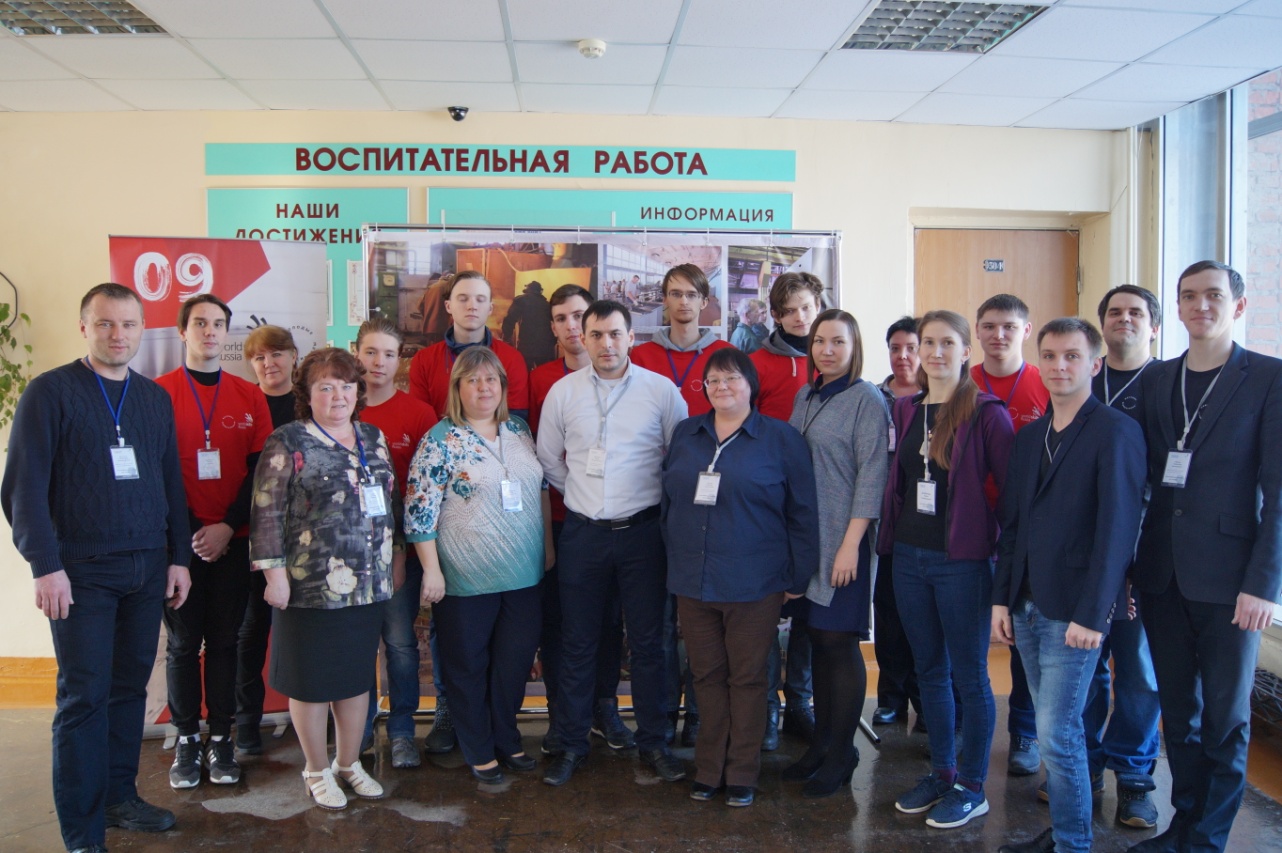 Финал
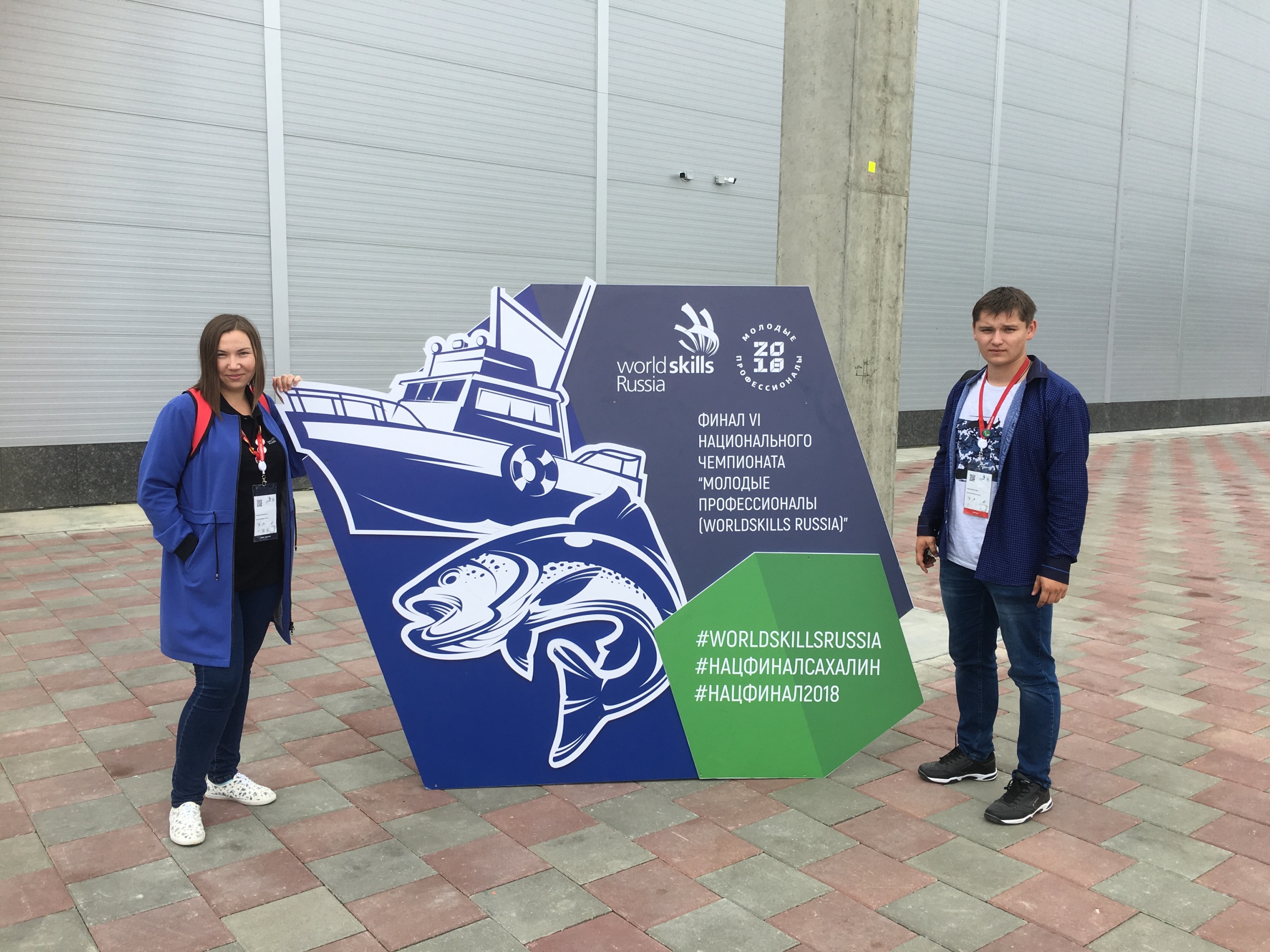 Первый демоэкзамен 2018 год
Компетенция IT-решения для бизнеса на базе платформы 1С:Предприятие
Участников 21, КОД №3
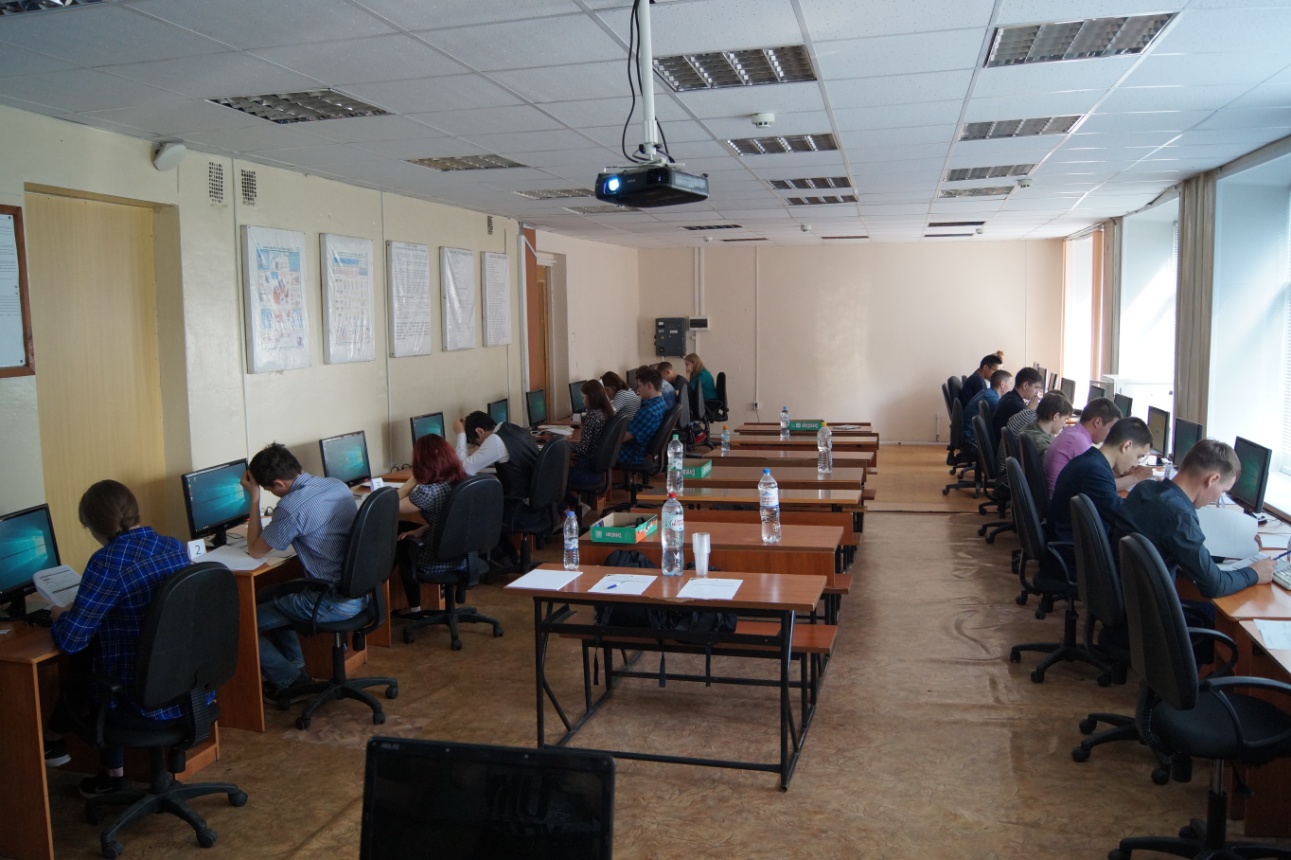 Анализ задания
Создание базы данных и загрузка данных
Разработка интерфейса пользователя
Тестирование
Развитие системы
Мобильная разработка
Презентация проекта
Пример
Модуль 6 Презентация разработанного проекта
РЕШЕНИЕ:
Включить занятия с само презентацией на дисциплинах: Введение в специальность, Психология межличностного общения, Технология поиска работы.
ПРОБЛЕМА: 
неумение представлять свою работу
Неумение держать себя при презентации
Изменения
Внесение изменений в рабочие программы дисциплин и модулей
Отработка навыков на лабораторных работах
Применение элементов открытого задания на курсовом и дипломном проектировании
2021 год ГИА
Всего участников    1388
      КОД 1.1   498
Средняя выполняемость заданий в разрезе группы навыков 77% (отклонение 17%)
Средняя выполнимость в разрезе модулей заданий 71% (отклонение 20%)
		
 КОД 1.2   593
Средняя выполняемость заданий в разрезе группы навыков 71% (отклонение 14%)
Средняя выполнимость в разрезе модулей заданий 65% (отклонение 32%)
2021 год ГИА
КОД 1.1







ВПМТ от 43,8 до 23,6 средний балл 29,69
Пример скилл паспорта для проведение анализа после ДЭ
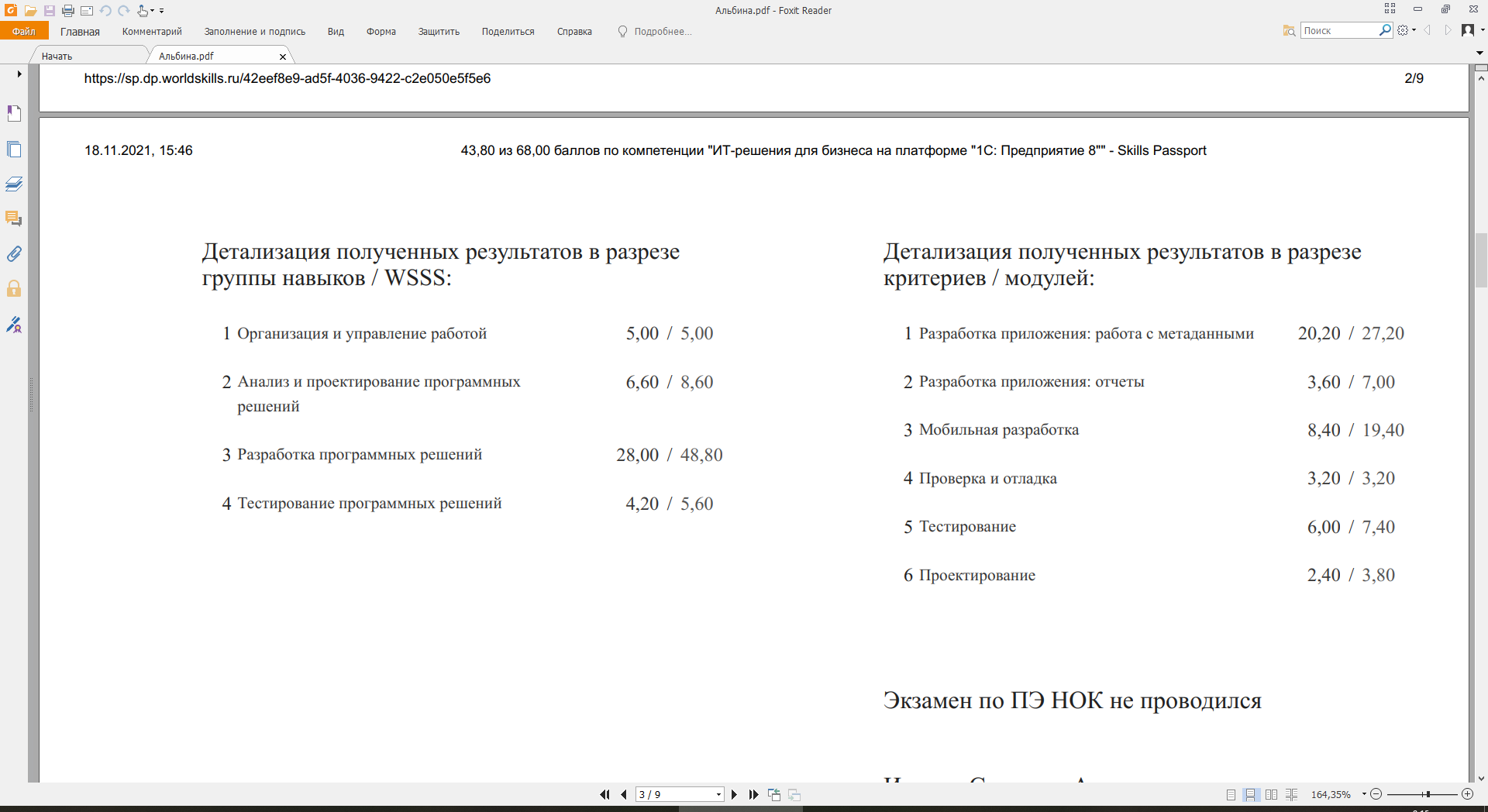 2021 год промежуточная
КОД 1.2






ВПМТ от 42 до 6  средний балл 22.1
Пример скилл паспорта для проведение анализа после ДЭ
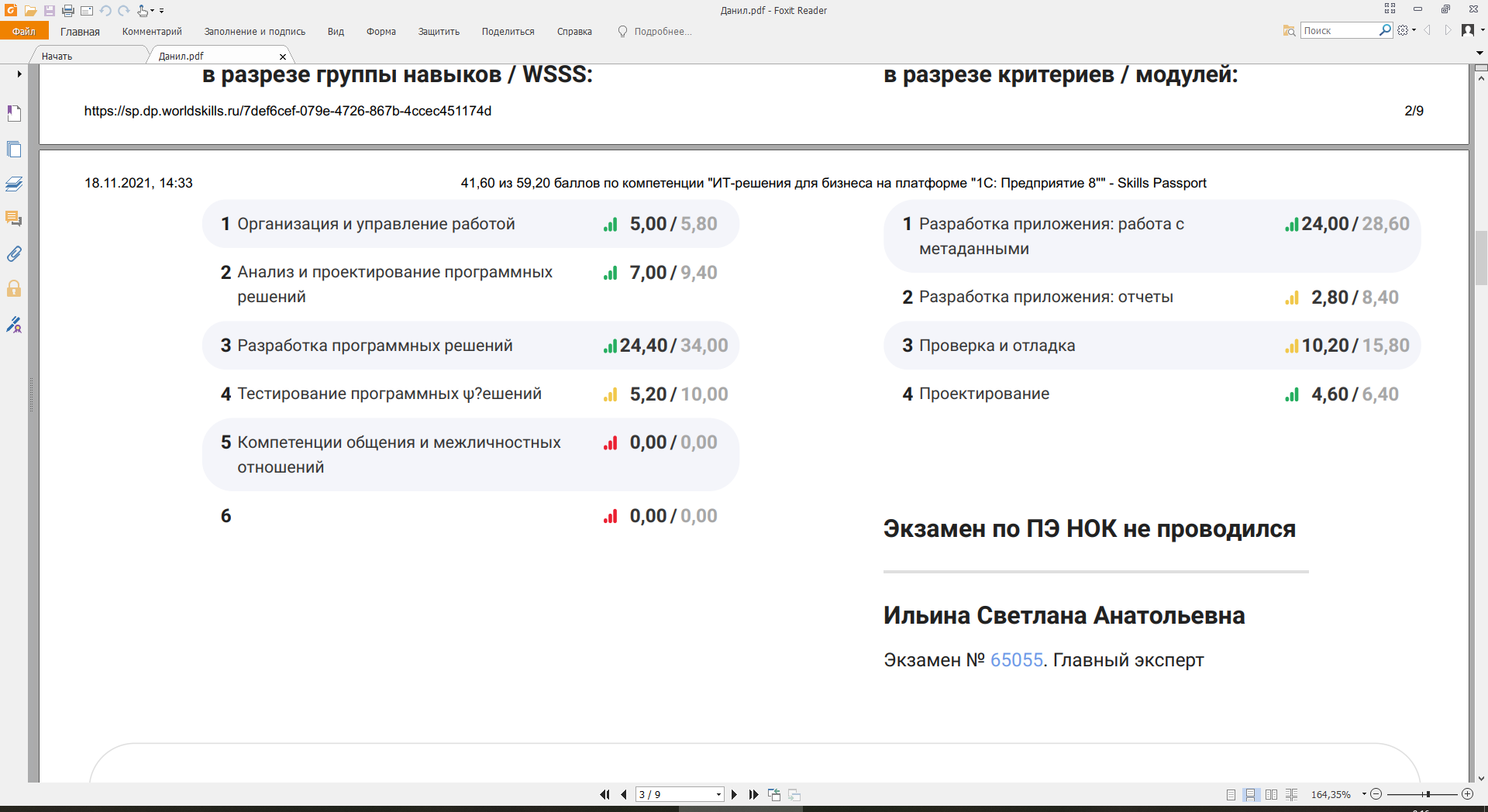 Спасибо за внимание!